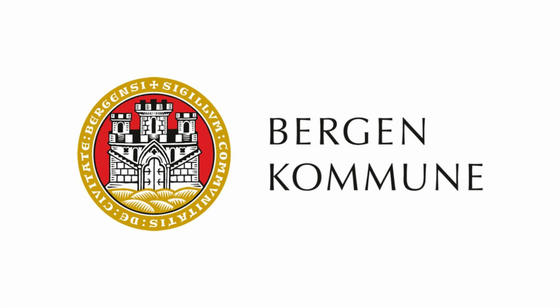 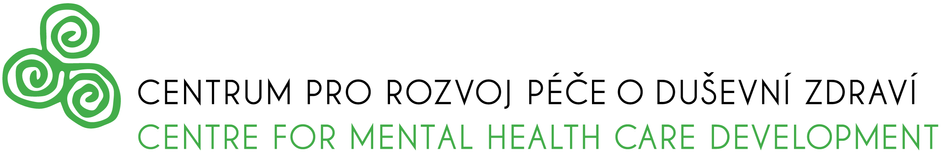 Proces zotavování u peer lektorů ve vztahu ke vzdělávání sociálních pracovníků
Barbora Hehlová
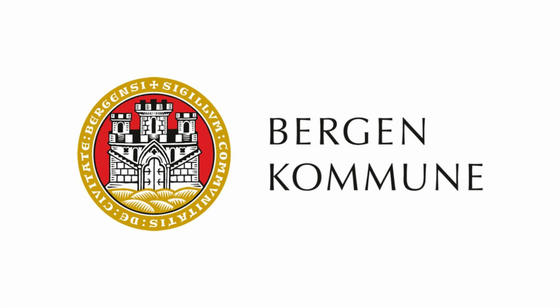 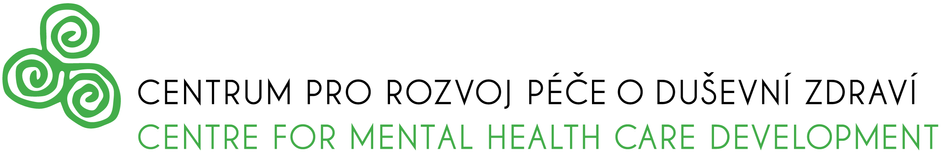 Co a jak ze svého zotavení přenášejí peer lektoři do výuky sociálních pracovníků?
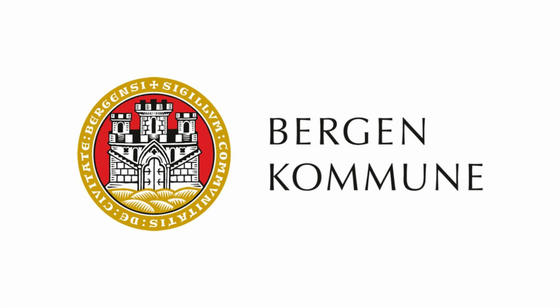 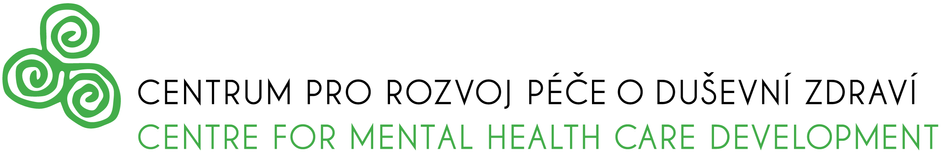 Co a jak ze svého zotavení přenášejí peer lektoři do výuky sociálních pracovníků?
Jak výuka sociálních pracovníků posiluje zotavení peer lektorů?
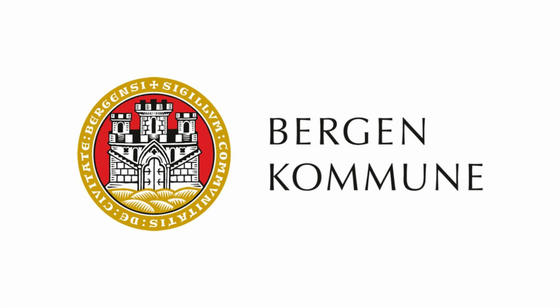 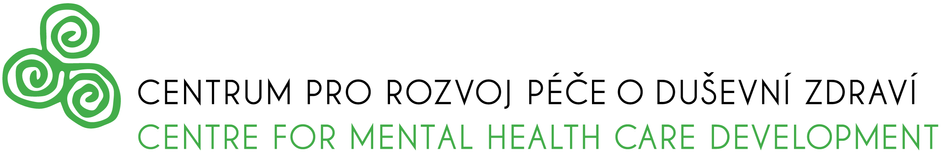 Co a jak ze svého zotavení přenášejí peer lektoři do výuky sociálních pracovníků?
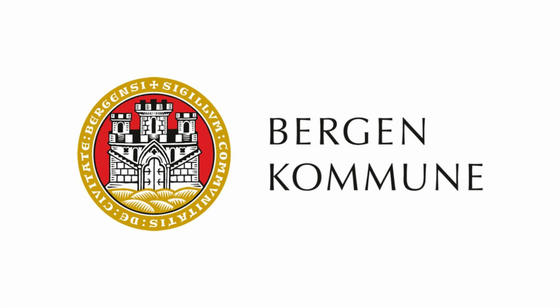 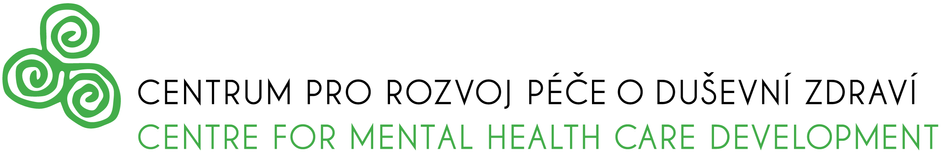 Jak by peer lektoři popsali svou pracovní pozici:
,,Můžu svýma zkušenostma interagovat se studenty a svou autenticitou ovlivňovat či rozšiřovat názory a náhled na oblast duševního zdraví.“ 
,,Zodpoví Vám otázky, na které se z ohleduplnosti často nemocného nezeptáte.“ 
,,Peer se pohybuje někde mezi zdravými lidmi a duševní nemocí.“
(citace participantů výzkumu)
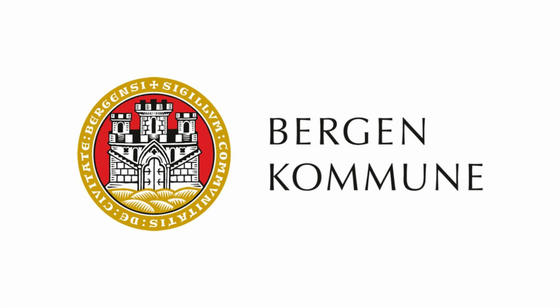 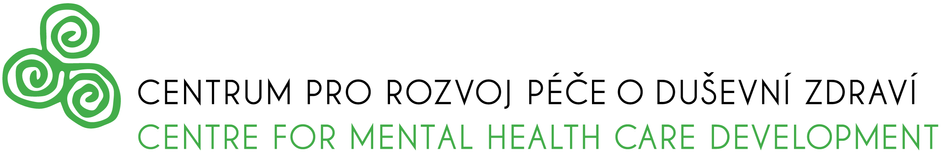 Co je vedlo k tomu stát se peer lektory:
,,Změnit ten náhled na duševní nemoc, na stigmatizaci, kterou lidé s duševní nemocí prochází.“
,,Začíná to u studentů a pokračuje to sdílením příběhu jejich okolí.“ 
,,Další bod zotavení.“ 
,,… co může být lepšího jako, než přednášet na vysoký škole a ještě za to dostat zaplaceno.“
(citace participantů výzkumu)
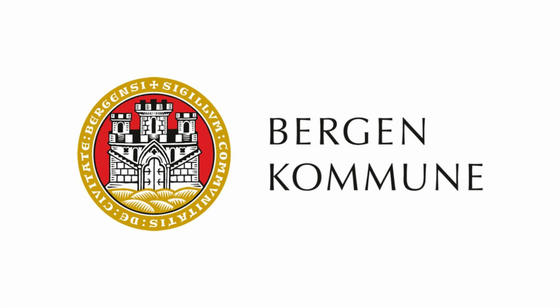 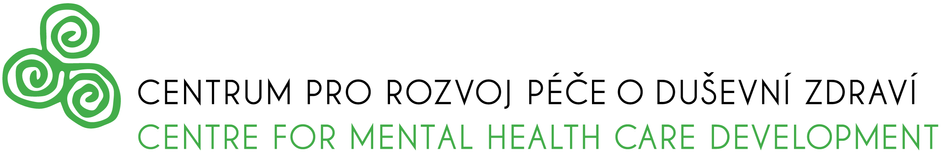 Co pro peer lektory znamená zotavení:
,,Realizovat se, zapojit se, získat něco zase zpátky.“ 
,, …na tom zotavování se mě právě líbí, že to je nikdy nekončící proces.“
,,Neustálý boj s nemocí je vyčerpávající. Ale smíření se a pochopení mých limitů, je osvobozující.“ 
,,…aktuální kvalita mého zotavení podporuje ten můj výkon.“
(citace participantů výzkumu)
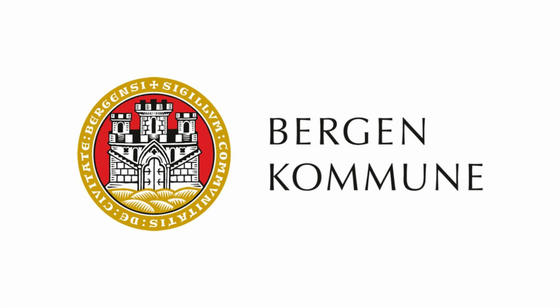 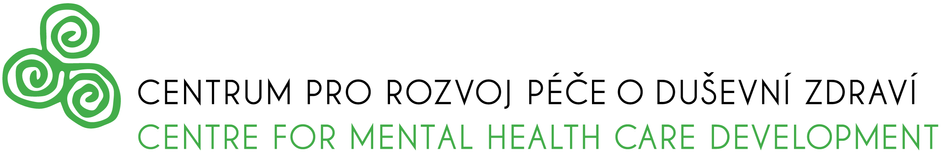 Čeho chtějí při výuce dosáhnout:
,,Nabídnout různé pohledy dovnitř života s nemocí.“ 
,,Že vypadám jako normální zdravý člověk, protože kdybych to neřekla, tak to na mě nikdo nepozná.“
,,Aby studenti viděli, čím jsem prošel a kde jsem vyšel.“
 ,,Duševní zdraví obecně se týká nás všech, protože všichni máme nějakou psychiku a …nikdo nikdy neví, kdy se do podobný situace třeba může dostat.“
(citace participantů výzkumu)
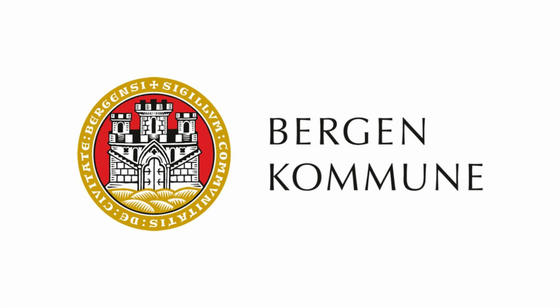 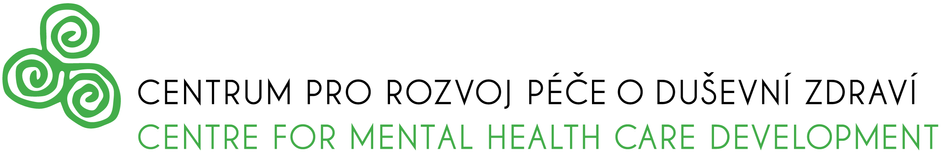 Přínosy výuky pro studenty:
Autenticita
Změna pohledu
Sebepoznání
,,Rychlý návod“
Možnost sdílet vlastní zkušenost
Interaktivní a zábavná výuka
Pracovní nástroje
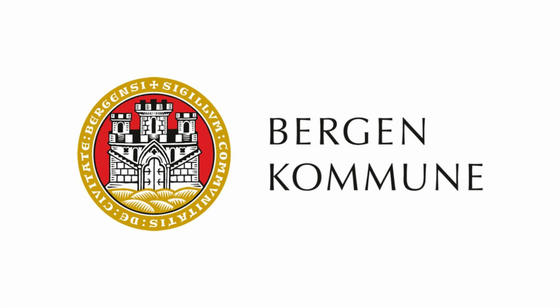 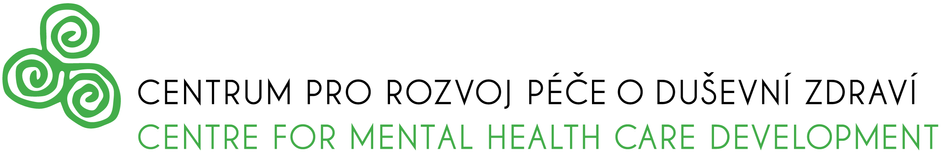 Jak výuka sociálních pracovníků posiluje zotavení peer lektorů?
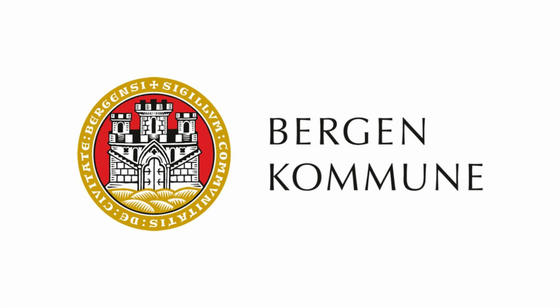 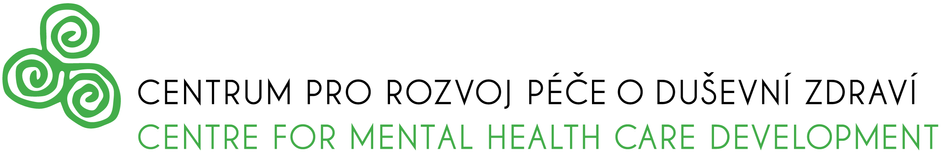 Přínosy výuky pro peer lektory:
,,Můžeme se zapojit do nějakého smysluplného projektu, najít smysl těch zkušeností.“ 
,,Mému zotavení pomáhá sebedůvěra, kterou mi práce peer lektora navrací.“											(citace participantů výzkumu)
Radost
Ohodnocení
Poznaní nových lidí
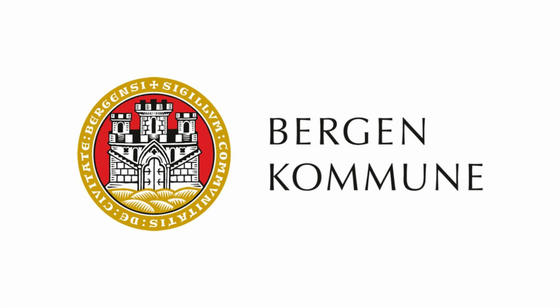 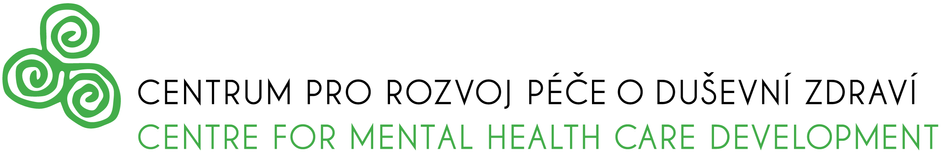 Co se o sobě peer lektoři dozvěděli díky lektorování:
,,Dokážu víc, než jsem si myslel. Člověk hledá vlastní sílu posouvat ty hranice, co dokáže.“ 
,,Úplně stejně, jak já můžu rozšířit obzory studentům, tak studenti rozšiřují obzory mně.“ 
,,Uvědomila jsem si, co v životě chci konkrétně dělat.“ 
,,To jsem si jako uvědomil, že v tom lektorském týmu jsem dokázal být ten, který stmeluje lidi.“
(citace participantů výzkumu)
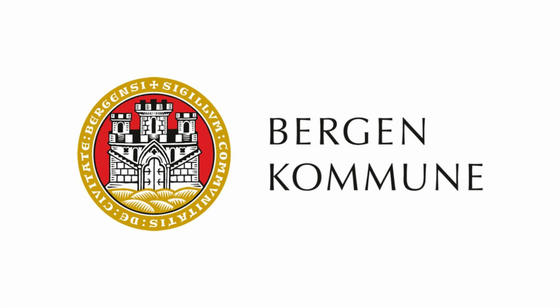 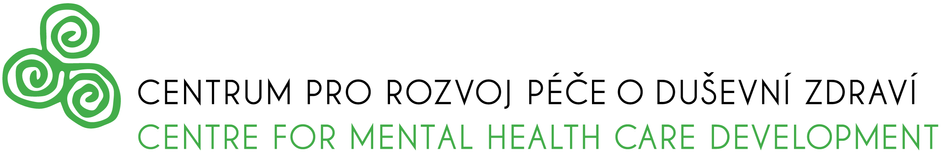 Co je na práci peer lektora obtížné:
Odhadnout míru sdílení příběhu
Limity onemocnění
Komunikace v týmu
Příprava podkladů
Přednášet před studenty
Nestálý režim
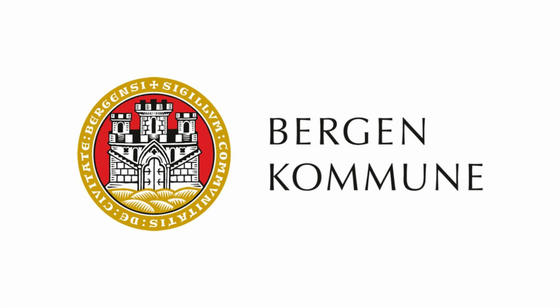 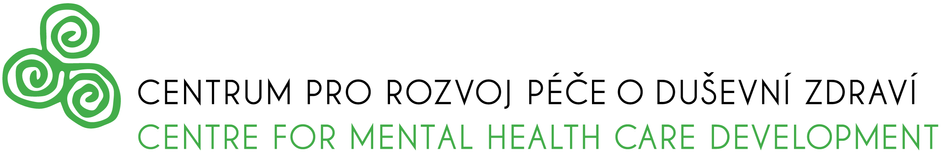 Jak peer lektoři zvládají příznaky svého onemocnění:
,,Pravidelný a dostatečný spánek.“
,,Prostě si dám nemocenskou a vypnu se na chvilku ze společnosti, ze světa.“ 
,,Přiznat si, že mám taky svoje možnosti, nepřetěžovat se.“
(citace participantů výzkumu)
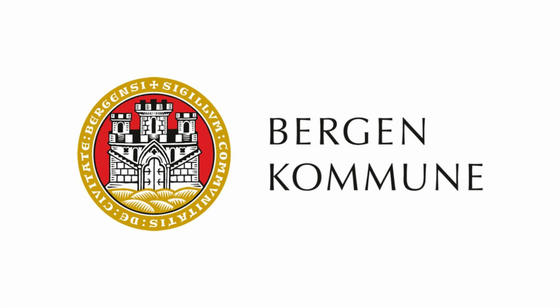 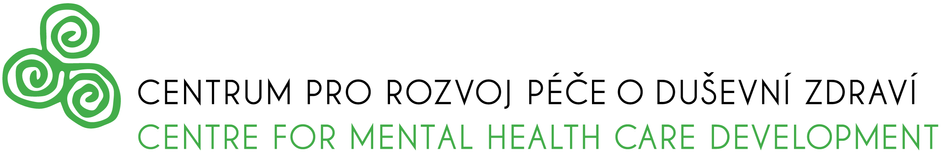 Informace o výzkumu:
Bakalářská práce
Kvalitativní výzkum, polostrukturované rozhovory
6 participantů
Peer lektoři působící na akademické půdě
Únor – březen 2023
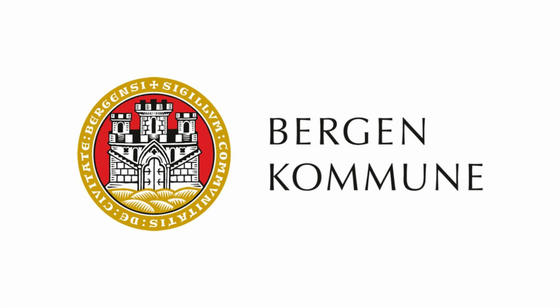 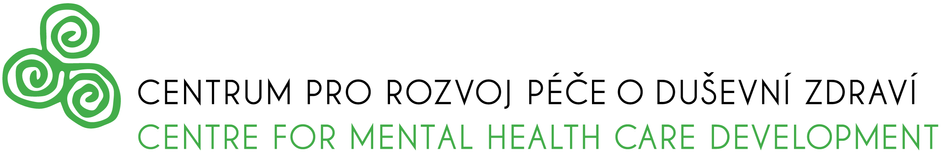 Děkuji Vám za pozornost.
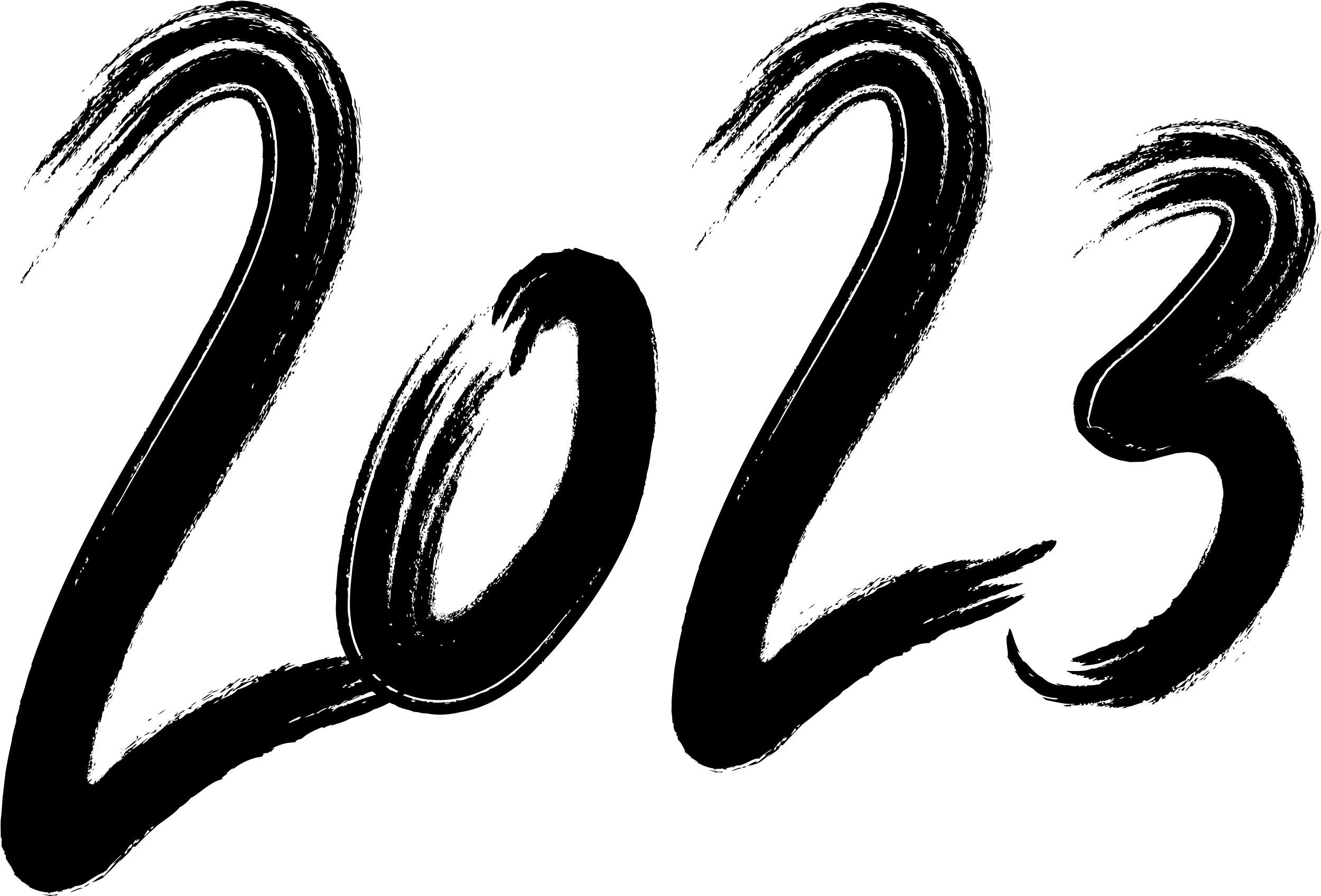